РАЗРЕЗЫ
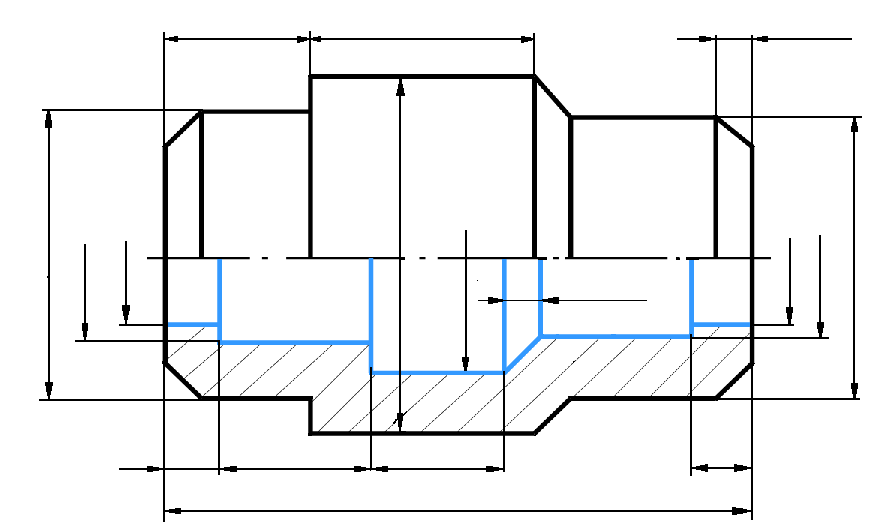 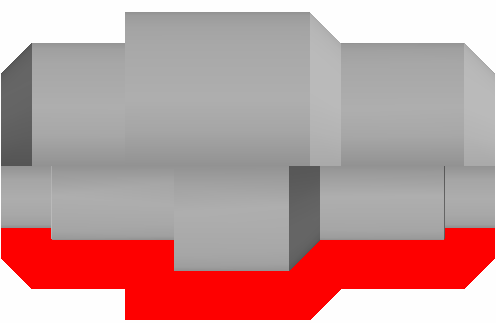 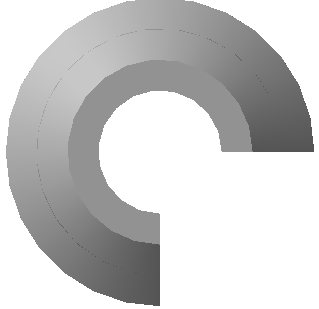 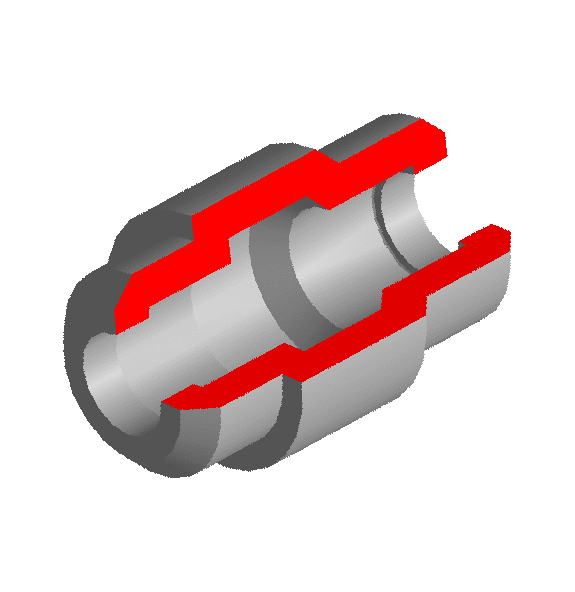 Автор проекта:  Антипова Галина Антоновна,
                           учитель черчения и информатики,
                           ГБОУ СОШ № 2034, г. Москва
Содержание:

Повторение пройденного материала
Соединение вида и разреза.
Соединение части вида и части разреза.
Соединение половины вида и половины разреза. 
Повторение изученного  материала
ПОВТОРЕНИЕ  ПРОЙДЕННОГО  МАТЕРИАЛА
ВОПРОС 1
КАКОЕ  ИЗОБРАЖЕНИЕ  НАЗЫВАЕТСЯ  РАЗРЕЗОМ?
ВОПРОС  2
ВОПРОС  3
КАКИЕ  ВИДЫ РАЗРЕЗОВ  МЫ  УЖЕ  ПРИМЕНЯЛИ  ПРИ  ПОСТРОЕНИИ  ЧЕРТЕЖЕЙ?
ЧЕМ  ОТЛИЧАЕТСЯ  РАЗРЕЗ  ОТ  ВИДА?
Ответ. Разрез – это    изображение, которое получается при мысленном рассечении предмета плоскостью. На разрезе показывают то, что находится в секущей плоскости и за ней.
Ответ. На изображении разреза наносится штриховка – тонкими сплошными линиями под углом 45º в ту или иную сторону на расстоянии 2 – 3 мм.
Ответ. При построении чертежей применяли разрезы: фронтальный разрез, горизонтальный разрез, профильный разрез, местный разрез
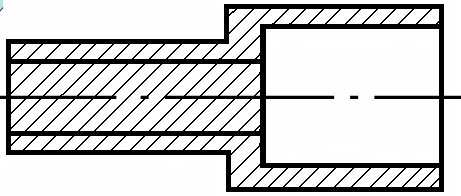 А
Какой рисунок, А, Б или В, выполнен правильно?
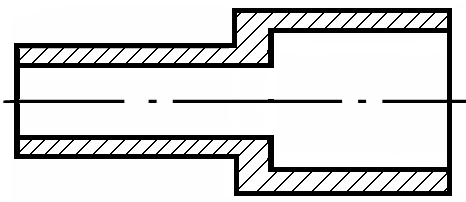 Б
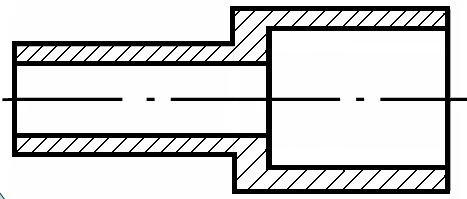 В
ТЕМА  УРОКА
СОЕДИНЕНИЕ    ВИДА  И  
  РАЗРЕЗА
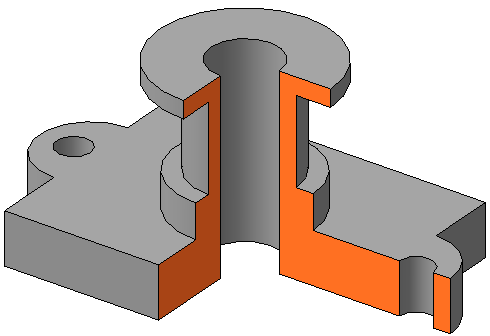 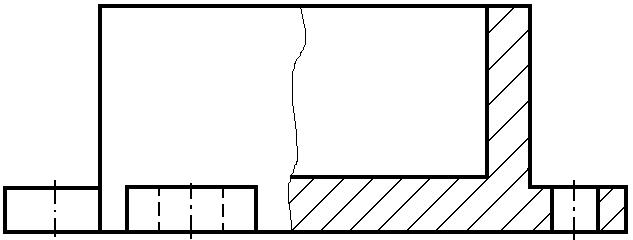 ЦЕЛИ  УРОКА:
НАУЧИТЬСЯ  ВЫПОЛНЯТЬ  ЧЕРТЕЖИ  С ПРИМЕНЕНИЕМ  СОЕДИНЕНИЙ  ВИДА   И РАЗРЕЗА;
РАЗВИТЬ  ПРОСТРАНСТВЕННОЕ  ПРЕДСТАВЛЕНИЕ  И ПРОСТРАНСТВЕННОЕ  МЫШЛЕНИЕ;
ВОСПИТАТЬ  ТОЧНОСТЬ  И  АККУРАТНОСТЬ  ГРАФИЧЕСКИХ  ПОСТРОЕНИЙ
СОЕДИНЕНИЕ   ЧАСТИ  ВИДА  И 
 ЧАСТИ  РАЗРЕЗА
Форма  многих деталей не может быть выявлена только разрезом или только видом.
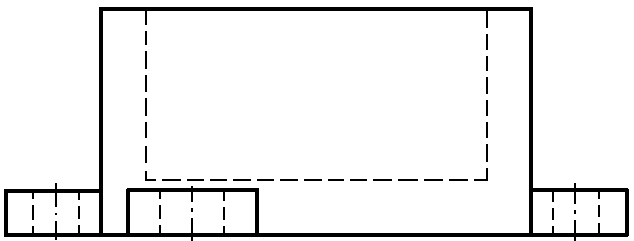 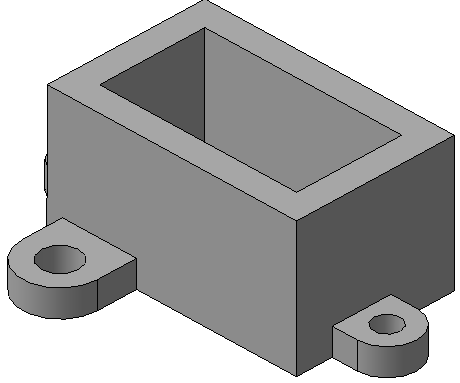 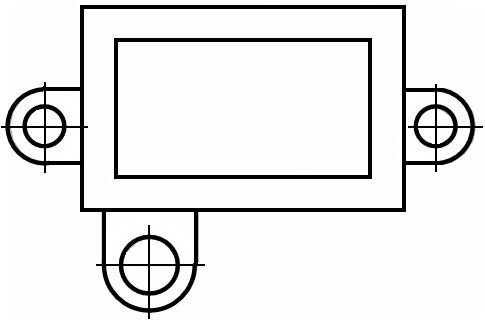 Чтобы иметь полное представление о форме детали, целесообразно соединить часть вида и часть разреза
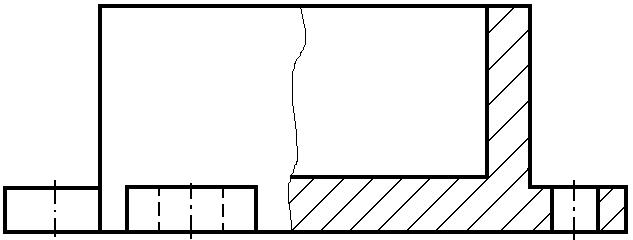 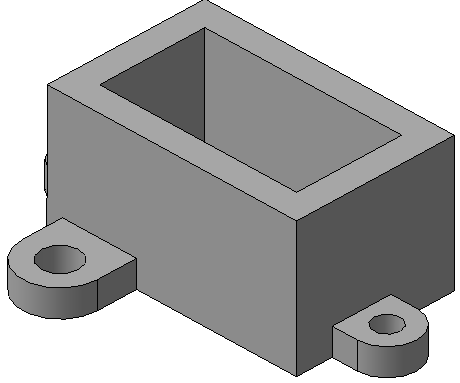 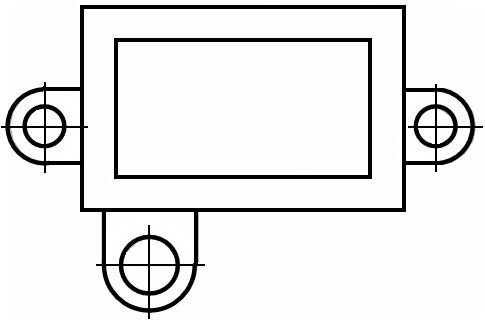 Границей между частью вида и частью разреза является сплошная волнистая тонкая линия, которая проводится от руки.
Часть вида
Граница – волнистая линия
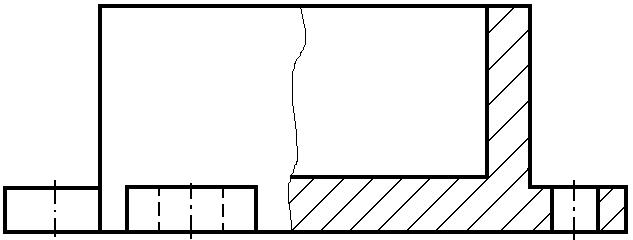 Часть разреза
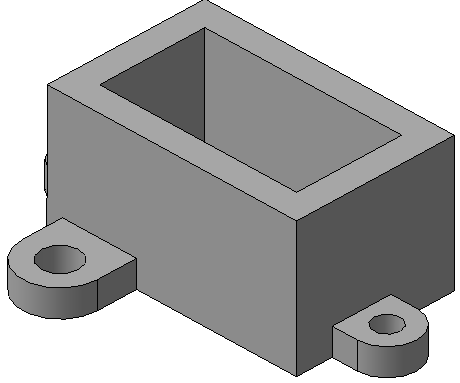 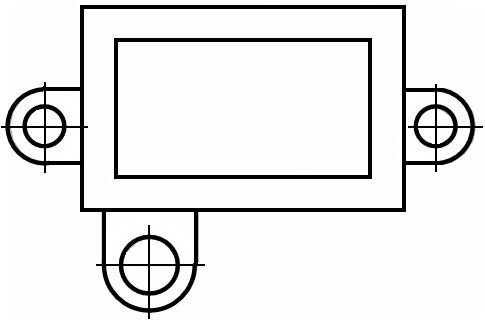 Данный пример характеризует рациональный способ построения чертежа
СОЕДИНЕНИЕ  ПОЛОВИНЫ  ВИДА 
 И  ПОЛОВИНЫ  РАЗРЕЗА
Частным случаем соединения вида и разреза является соединение половины вида и половины разреза, которое применяется только в симметричных деталях.
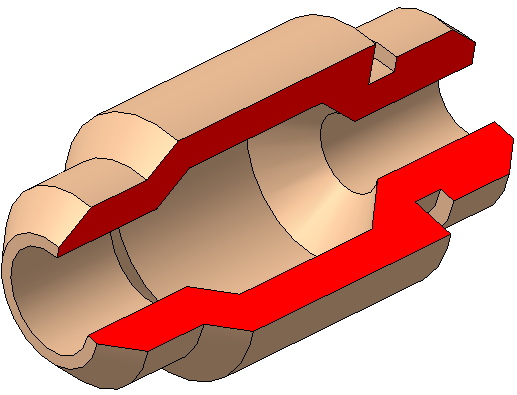 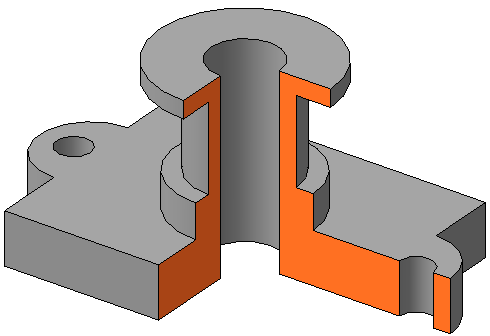 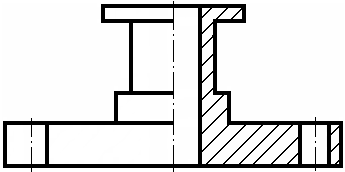 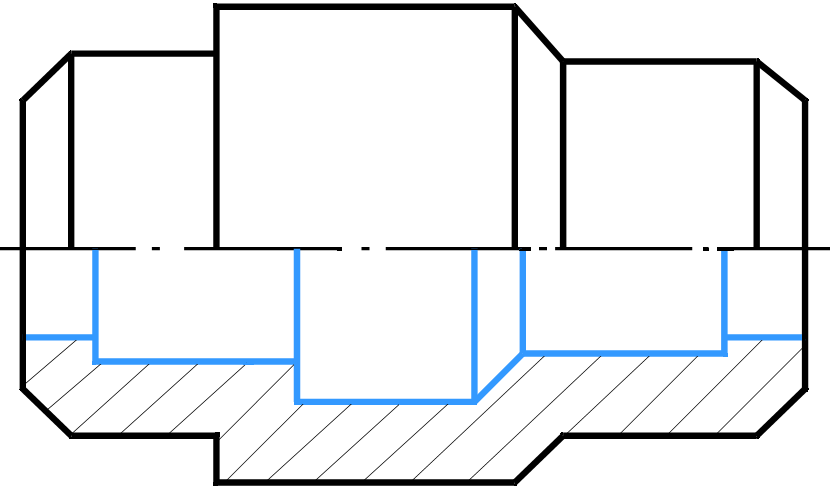 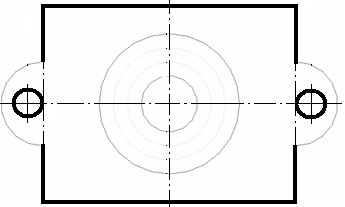 Проанализируем форму детали и определим её симметричность (ось симметрии расположена вертикально)
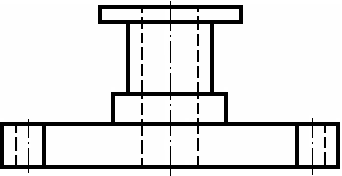 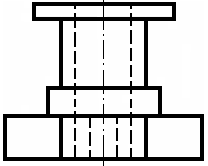 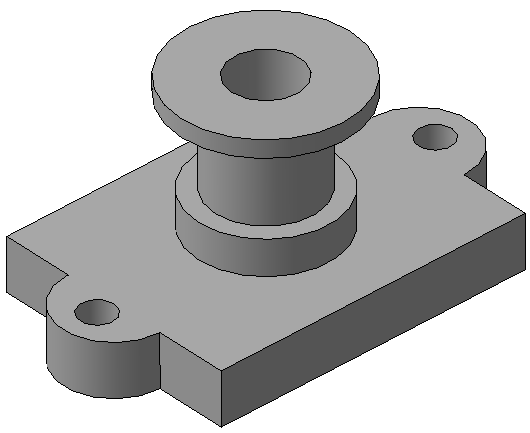 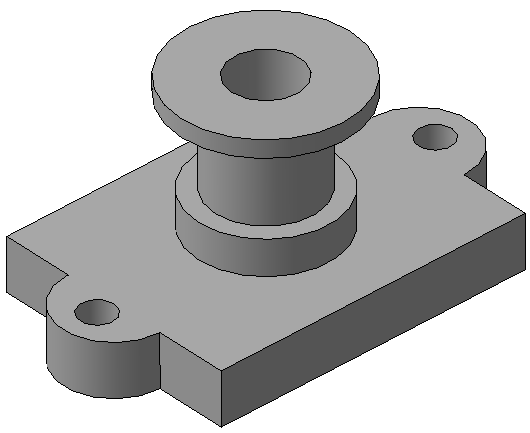 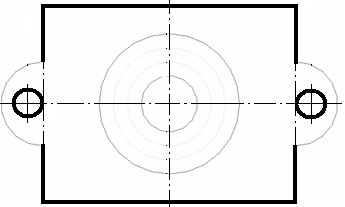 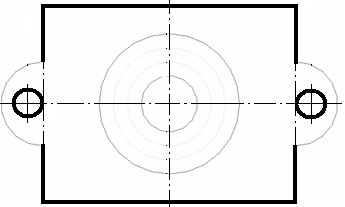 Приведённые чертежи не раскрывают конструктивной особенности  внутренней (чертёж А) и внешней (чертёж Б) формы детали.
Б
А
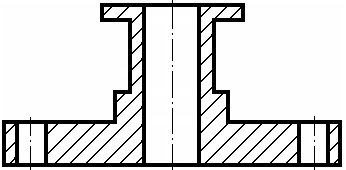 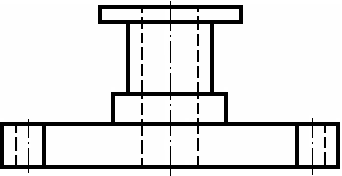 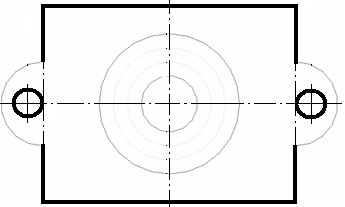 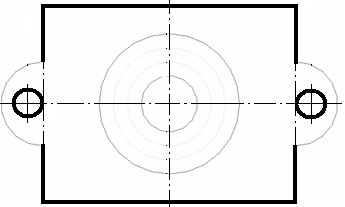 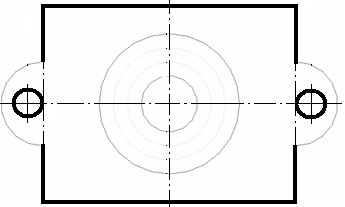 Так как деталь симметрична, целесообразно применить соединение половины вида и половины разреза.
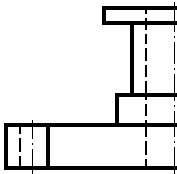 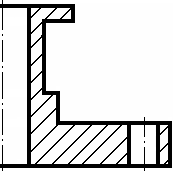 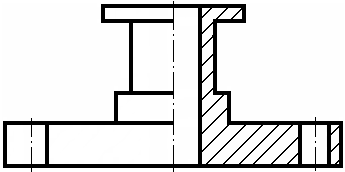 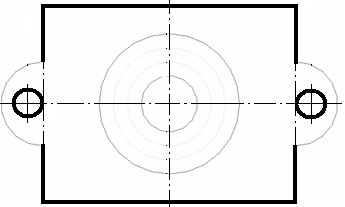 Такое изображение даёт полную информацию как о внешней геометрической форме детали, так и о внутренней.
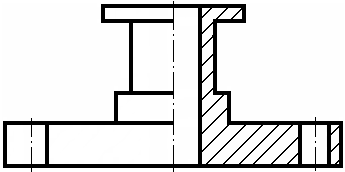 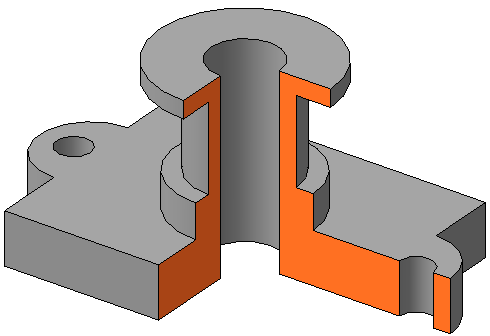 Проанализируем форму детали – тела вращения. Ось симметрии расположена горизонтально  (деталь цилиндрическая - втулка)
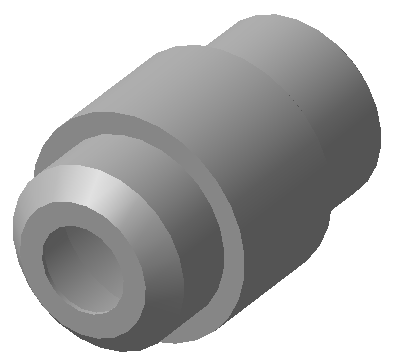 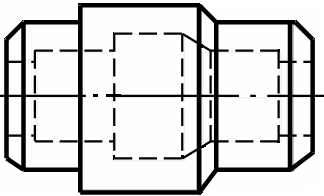 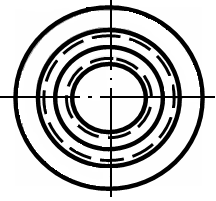 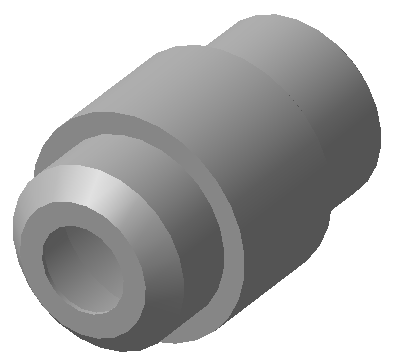 Построение  чертежа  детали  с  разрезом
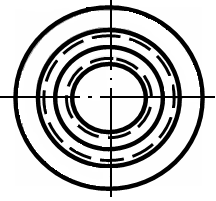 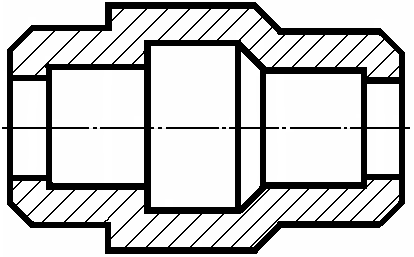 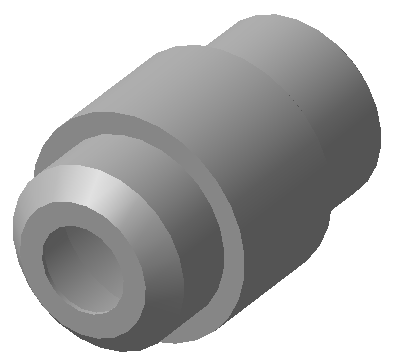 Такое изображение даёт полную информацию как о внешней геометрической форме детали, так и о внутренней.
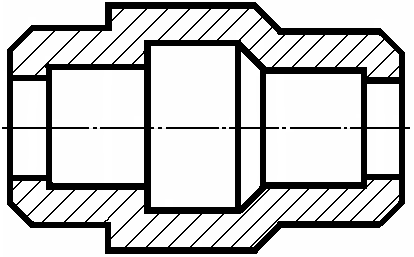 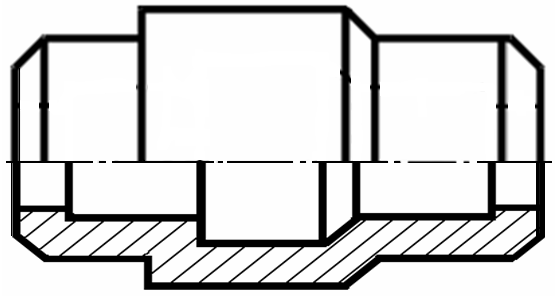 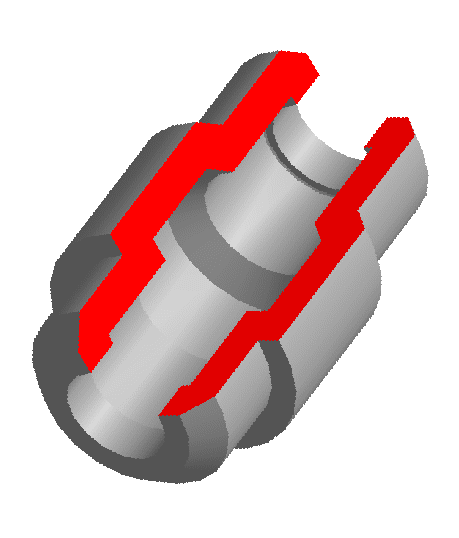 ПРИ ВЫПОЛНЕНИИ ИЗОБРАЖЕНИЙ, СОДЕРЖАЩИХ СОЕДИНЕНИЕ ПОЛОВИНЫ ВИДА И ПОЛОВИНЫ РАЗРЕЗА, НЕОБХОДИМО СОБЛЮДАТЬ СЛЕДУЮЩИЕ ПРАВИЛА:
ГРАНИЦЕЙ МЕЖДУ ВИДОМ И РАЗРЕЗОМ СЛУЖИТ ОСЬ СИММЕТРИИ, ШТРИХПУНКТИРНАЯ ТОНКАЯ ЛИНИЯ
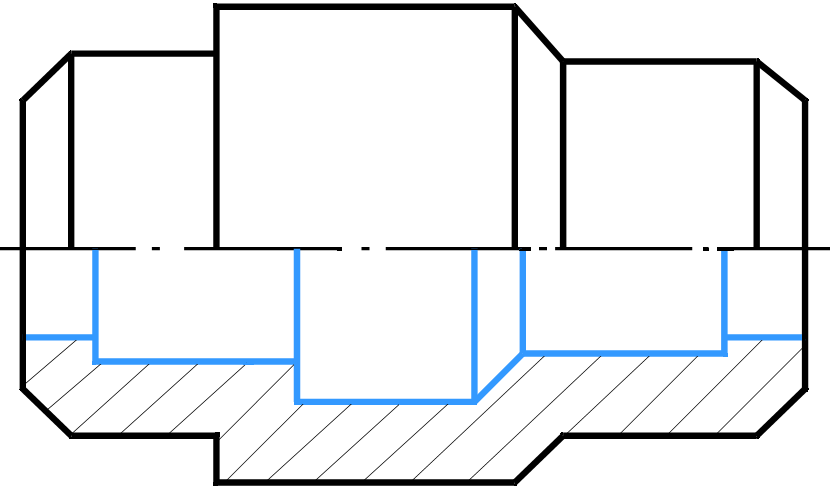 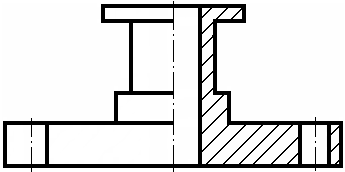 ОСЬ СИММЕТРИИ
РАЗРЕЗ НА ЧЕРТЕЖЕ ИЗОБРАЖАЮТ СПРАВА ОТ ОСИ СИММЕТРИИ ,  ЕСЛИ  ДЕТАЛЬ СИММЕТРИЧНА ОТНОСИТЕЛЬНО ВЕРТИКАЛЬНОЙ ОСИ СИММЕТРИИ
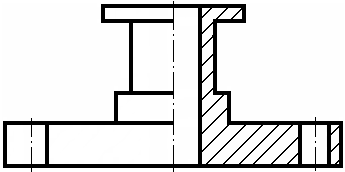 ПОЛОВИНА РАЗРЕЗА
ПОЛОВИНА ВИДА
ОСЬ СИММЕТРИИ
РАЗРЕЗ НА ЧЕРТЕЖЕ ИЗОБРАЖАЮТ ПОД ОСЬЮ СИММЕТРИИ, ЕСЛИ ДЕТАЛЬ СИММЕТРИЧНА ОТНОСИТЕЛЬНО ГОРИЗОНТАЛЬНОЙ ОСИ  СИММЕТРИИ.
ПОЛОВИНА ВИДА
ОСЬ СИММЕТРИИ
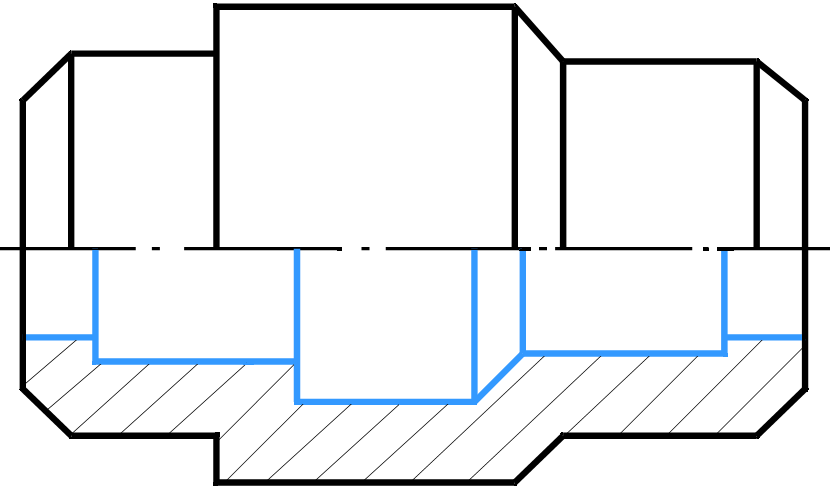 ПОЛОВИНА РАЗРЕЗА
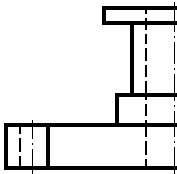 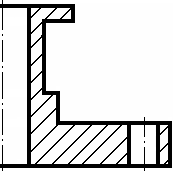 НА ПОЛОВИНЕ ВИДА ШТРИХОВЫЕ ЛИНИИ, ИЗОБРАЖАЮЩИЕ КОНТУР ВНУТРЕННИХ ОЧЕРТАНИЙ, НЕ ПРОВОДЯТ
ПРАВИЛЬНО
НЕ ПРАВИЛЬНО
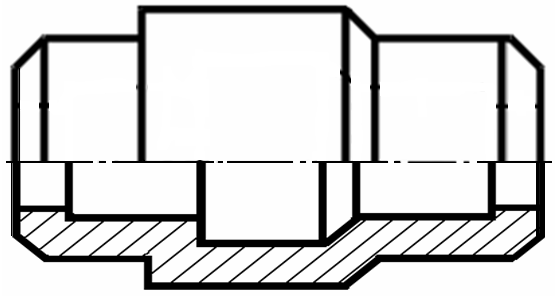 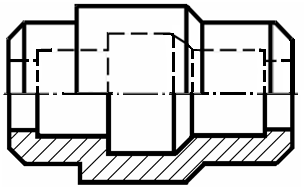 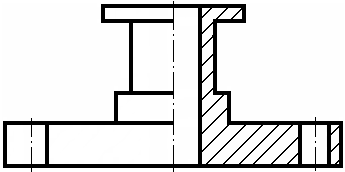 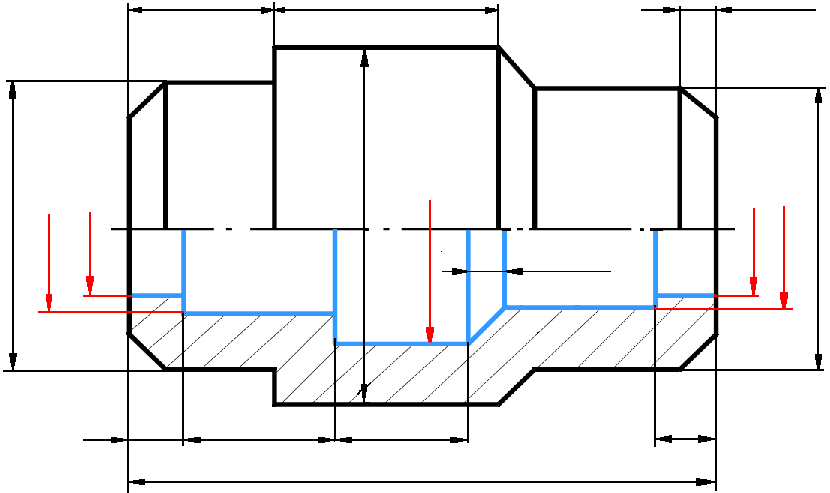 Ǿ
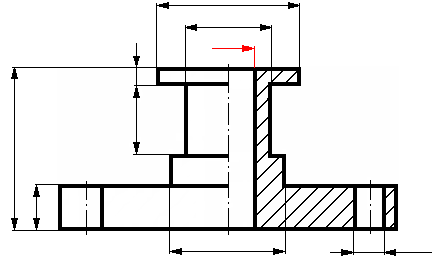 Ǿ
Ǿ
Ǿ
Ǿ
Ǿ
Ǿ
Ǿ
Ǿ
Ǿ
Ǿ
Ǿ
Ǿ
ПРИ  СОЕДИНЕНИИИ   ПОЛОВИНЫ  ВИДА  И  ПОЛОВИНЫ  РАЗРЕЗА  РАЗМЕРЫ  НАНОСЯТ  СЛЕДУЮЩИМ  ОБРАЗОМ:
Размерные  линии,  относящиеся  к  элементу  детали,  вычерченному  только  до  оси  симметрии,  проводят  чуть  дальше  оси  и  ограничивают  стрелкой  с  одной  стороны.  Размер  указывают  полный.
РАЗРЕЗ ТЕЛ ВРАЩЕНИЯ.
РАСПОЛОЖЕНИЕ ОСИ ВРАЩЕНИЯ - ГОРИЗОНТАЛЬНОЕ
ПОСТРОЕНИЕ  ВНЕШНЕГО КОНТУРА ПРЕДМЕТА
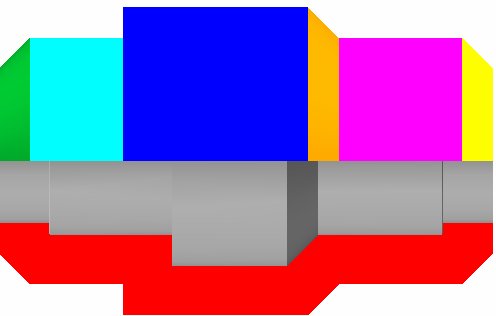 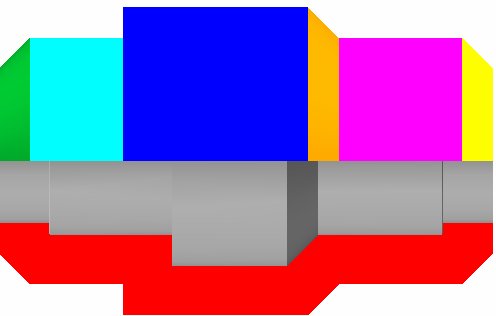 РАЗРЕЗ  ТЕЛ   ВРАЩЕНИЯ
ПОСТРОЕНИЕ  ВНУТРЕННЕГО  КОНТУРА  ПРЕДМЕТА
РАЗРЕЗ  ТЕЛ  ВРАЩЕНИЯ
ПОСТРОЕНИЕ  ВНУТРЕННЕГО КОНТУРА  ПРЕДМЕТА
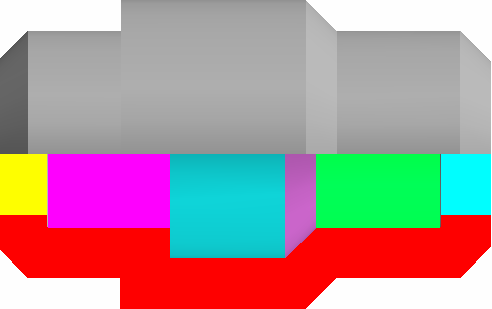 Половина  вида
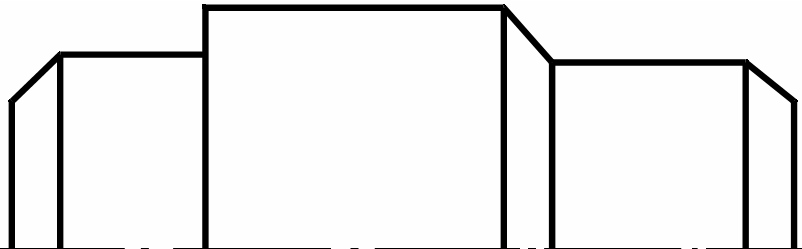 Ось  симметрии
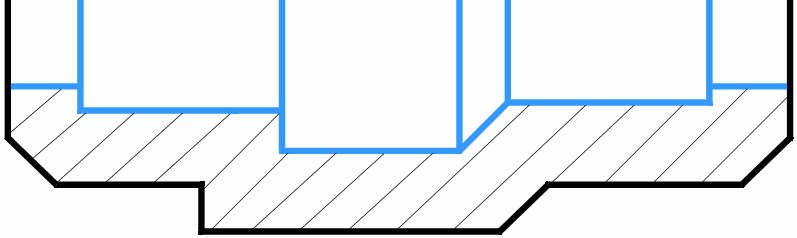 Половина  разреза
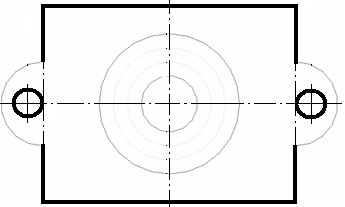 ПРОВЕРКА УСВОЕНИЯ ЗНАНИЙ
Вопрос:  В КАКИХ СЛУЧАЯХ ПРИМЕНЯЮТ «СОЕДИНЕНИЕ  ПОЛОВИНЫ  ВИДА  И  ПОЛОВИНЫ  РАЗРЕЗА»?
Ответ: ПРИМЕНЯЮТ  В  ТОМ  СЛУЧАЕ,  ЕСЛИ  ДЕТАЛЬ  СИММЕТРИЧНА.
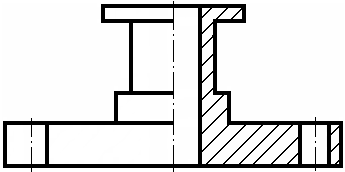 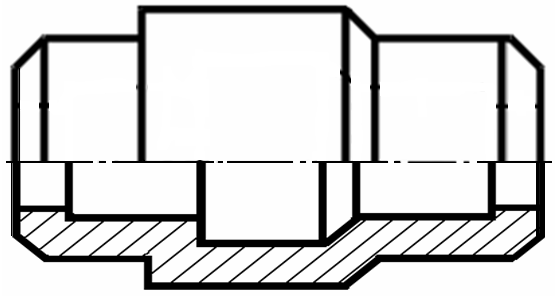 ПРОВЕРКА УСВОЕНИЯ ЗНАНИЙ
Вопрос:  КАК ИЗОБРАЖАЕТСЯ ПОЛОВИНА РАЗРЕЗА, ЕСЛИ  ОСЬ  СИММЕТРИИ  ИЗОБРАЖЕНИЯ  ДЕТАЛИ  ВЕРТИКАЛЬНА?
Ответ:  ЕСЛИ  ОСЬ  СИММЕТРИИ  ИЗОБРАЖЕНИЯ  ДЕТАЛИ  ВЕРТИКАЛЬНА,  ТО  ПОЛОВИНА  РАЗРЕЗА ИЗОБРАЖАЕТСЯ   СПРАВА,  А  ПОЛОВИНА  ВИДА – СЛЕВА  ОТ НЕЁ.
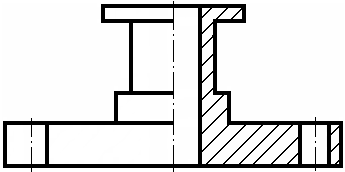 ПОЛОВИНА ВИДА
ПОЛОВИНА РАЗРЕЗА
ОСЬ СИММЕТРИИ
Ответ: ЕСЛИ  ОСЬ  СИММЕТРИИ  ИЗОБРАЖЕНИЯ  ГОРИЗОНТАЛЬНА,  ТО  ПОЛОВИНА  РАЗРЕЗА  ИЗОБРАЖАЕТСЯ  ПОД  ГОРИЗОНТАЛЬНОЙ ОСЬЮ  СИММЕТРИИ,  А  ПОЛОВИНА  ВИДА – НАД  НЕЙ.
Вопрос: ГДЕ РАСПОЛАГАЕТСЯ ПОЛОВИНА РАЗРЕЗА, ЕСЛИ  ОСЬ  СИММЕТРИИ  ИЗОБРАЖЕНИЯ  ГОРИЗОНТАЛЬНА ?
ИЗОБРАЖЕНИЕ ПОЛОВИНЫ ВИДА ДЕТАЛИ
ОСЬ СИММЕТРИИ - ГРАНИЦА МЕЖДУ ВИДОМ И РАЗРЕЗОМ
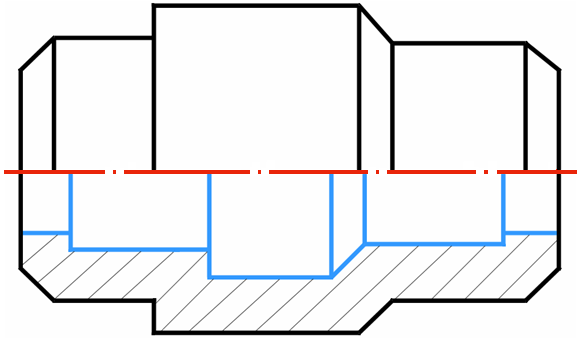 ИЗОБРАЖЕНИЕ ВНУТРЕННЕГО КОНТУРА ДЕТАЛИ
ИЗОБРАЖЕНИЕ ПОЛОВИНЫ РАЗРЕЗА ДЕТАЛИ
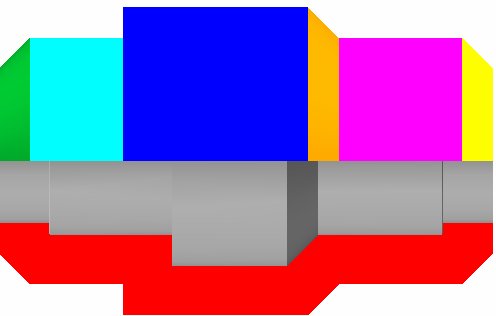 ЗАПОМНИТЬ!
ЕСЛИ  ОСЬ  СИММЕТРИИ  ИЗОБРАЖЕНИЯ  ГОРИЗОНТАЛЬНА,  ТО  ПОЛОВИНА  РАЗРЕЗА  ИЗОБРАЖАЕТСЯ  ПОД ГОРИЗОНТАЛЬНОЙ ОСЬЮ  СИММЕТРИИ,  А  ПОЛОВИНА  ВИДА – НАД  НЕЙ.
Половина  вида
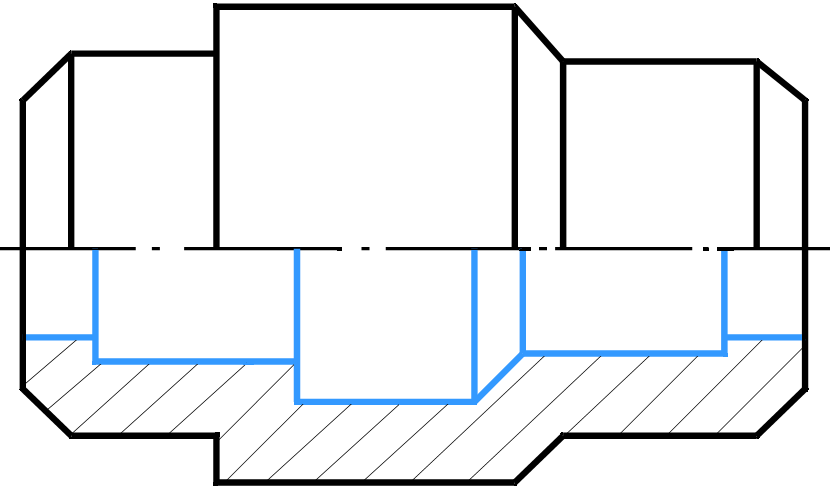 Ось  симметрии
Половина  разреза
Ǿ
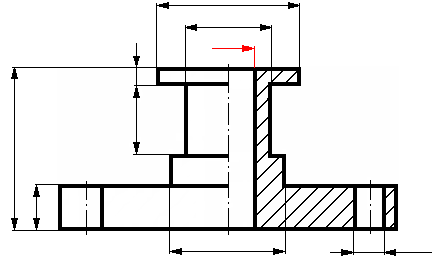 Ǿ
Ǿ
Ǿ
Ǿ
Вопрос: КАК НАНОСЯТСЯ РАЗМЕРЫ, ОТНОСЯЩИЕСЯ К ЭЛЕМЕНТУ, ВЫЧЕРЧЕННОМУ ТОЛЬКО ДО ОСИ?
Ответ: РАЗМЕРНЫЕ  ЛИНИИ,  ОТНОСЯЩИЕСЯ  К ЭЛЕМЕНТУ ДЕТАЛИ,  ВЫЧЕРЧЕННОМУ  ТОЛЬКО  ДО  ОСИ СИММЕТРИИ,  ПРОВОДЯТ ЧУТЬ  ДАЛЬШЕ ОСИ  И ОГРАНИЧИВАЮТ  СТРЕЛКОЙ С ОДНОЙ  СТОРОНЫ.  РАЗМЕР УКАЗЫВАЮТ ПОЛНЫЙ
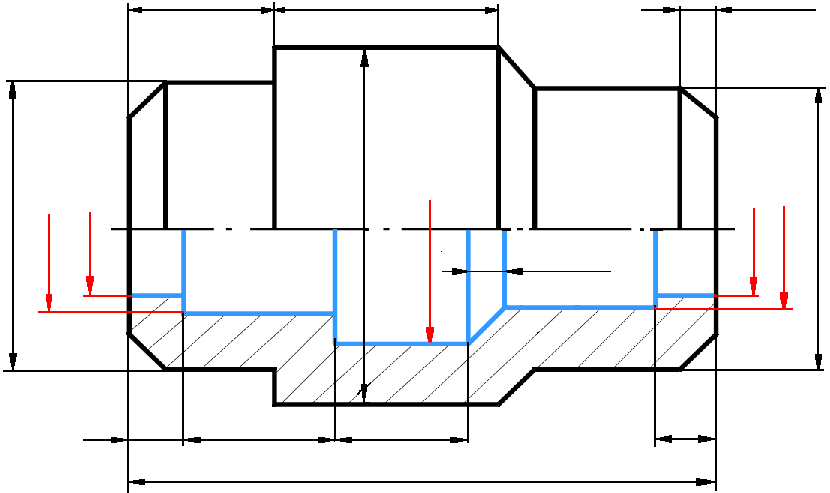 Ǿ
Ǿ
Ǿ
Ǿ
Ǿ
Ǿ
Ǿ
Ǿ
НАНЕСЕНИЕ РАЗМЕРОВ
ЧЕРТЁЖ ДЕТАЛИ « ВТУЛКА»
170
30
30
60
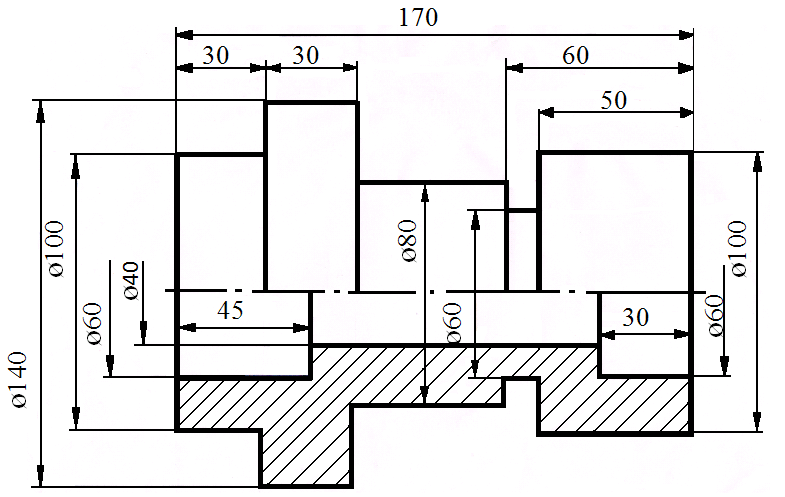 50
ø100
ø100
ø80
ø40
ø60
ø60
ø60
45
ø140
30
Домашнее задание: § 25, стр.146 – 148, рис.196. Задание выполнить в тетради.
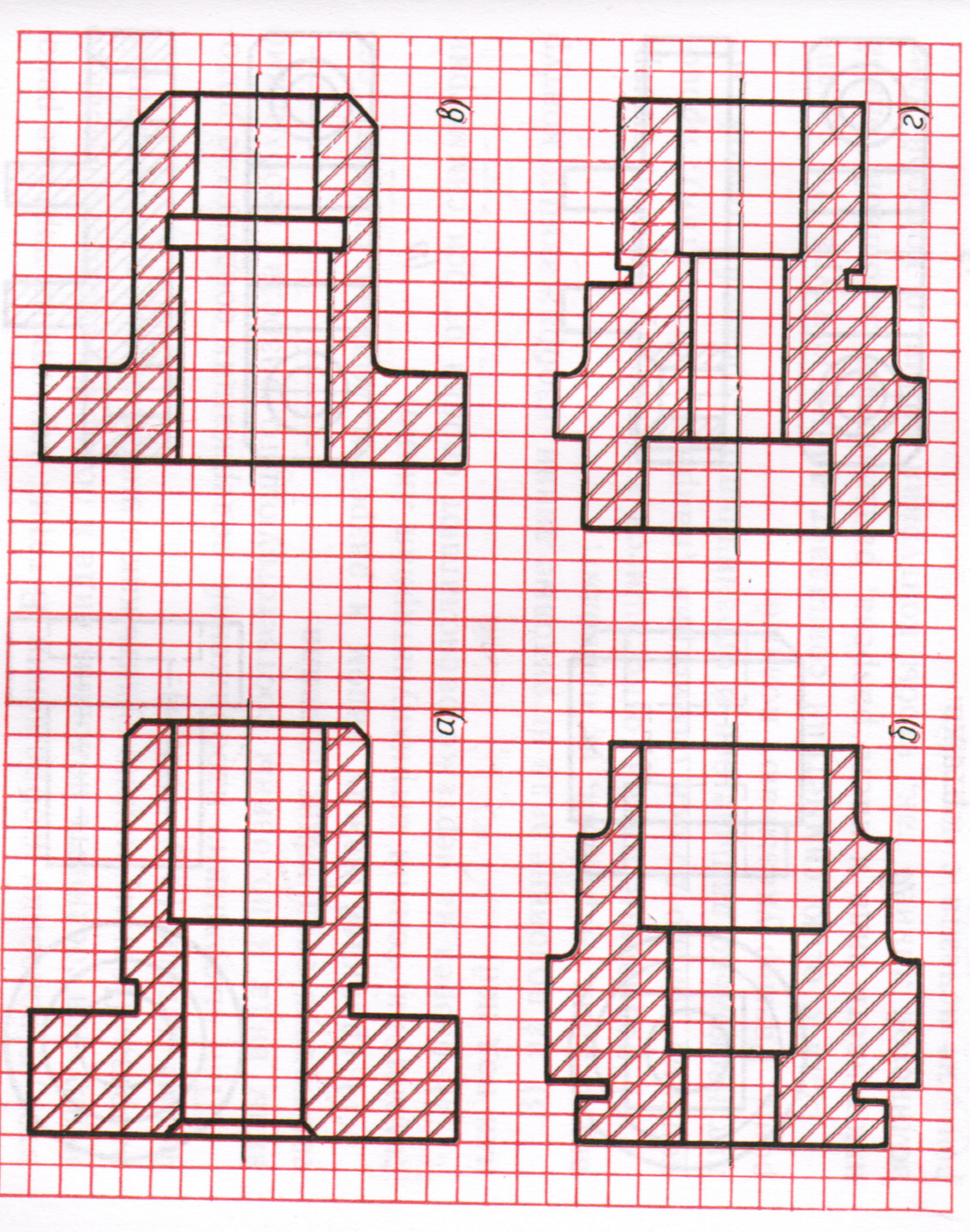 Задание: вычертить половину вида в соединении с половиной разреза (пример выполнения задания)
Выполнение задания,  рисунок 196 (г)
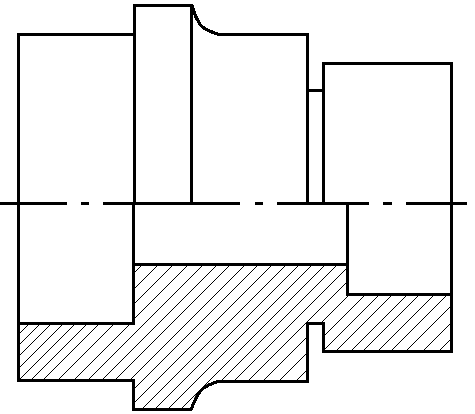 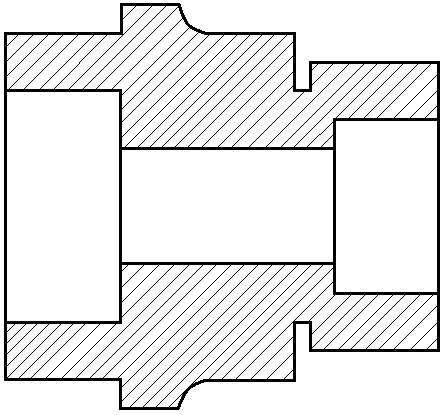 Задание
Результат  выполнения